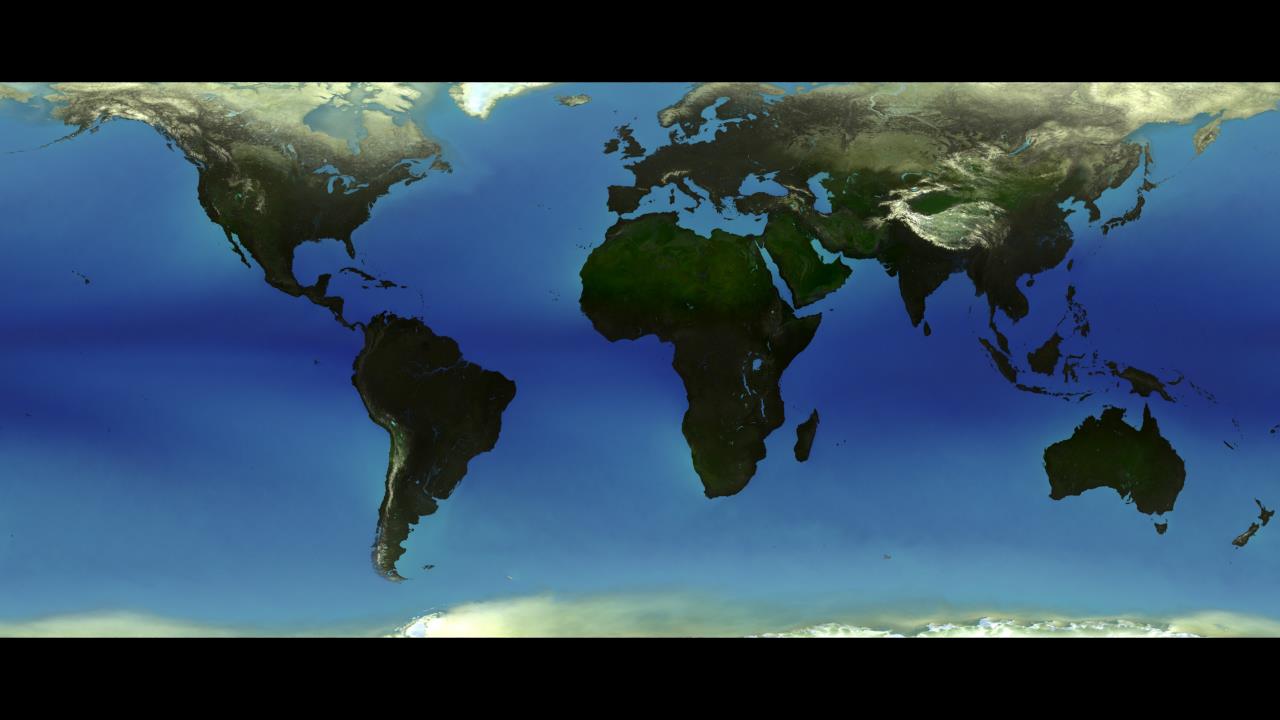 ECV Inventory Case Study:Precipitation Data Sets
Chris Kidd
Earth System Science Interdisciplinary Center, University of Maryland/
NASA/Goddard Space Flight Center
Introduction
Water and precipitation are: 
essential to life on Earth - the only planet (we know) that has abundant, usable water.
a fundamental component of the Earth’s energy and water cycle, redistributing energy through evaporation and condensation across the Earth’s surface and its’ atmosphere. 
critical to our social and economic well being: too much or too little can be disastrous.
increasingly important politically: water resources transcend national boundaries.
Quantifying precipitation, its accuracies and errors is problematic due to its’ temporal and spatial variability: Issues affecting and influencing the observation and measurement of precipitation include:
characteristics of the precipitation being observed;
observational capability of the instrument;
interpretation of the measurements/observations and derived parameters, and;
perceived versus real requirements of subsequent applications.
Goddard Space
Flight Center
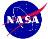 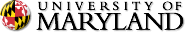 18th Meeting of Joint CEOS/CGMS WG on Climate, 28 Feb-02 Mar 2023
Factors impacting long-term satellite data records
Orbits, many drifting → non-uniform sampling (esp. non-sun-sync);
Different sensors, channels, resolutions;
Observations vs ‘samples’ vs independent samples;
Sampling period is small - ‘snapshots’ (0-20 min), but are deemed representative of the precipitation (and processes) over a certain temporal/spatial domain;
Different products using different techniques & different sampling (only IR provides ‘regular & frequent’ sampling);
Accumulation period vs natural cycles (e.g. monthly vs MJO) - ‘split’ rainfall events over sampling period.
4
4
Goddard Space
Flight Center
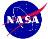 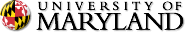 18th Meeting of Joint CEOS/CGMS WG on Climate, 28 Feb-02 Mar 2023
Precipitation data records: considerations for climate use
Suitability of precipitation products depends largely upon user requirements:
Spatial resolution: field-of-view to 2.5°x2.5°
Temporal resolution: instantaneous to seasonal
Latency of product: hours-months-years
Coverage: (quasi-) global, land/ocean, ice-free
Longevity: short duration through climate-scale
Data sources: single source, multi-sourced combined - homogeneity
Maturity: peer-reviewed, identification and quantification of errors and sources
Data access and readability: online sources and standard (ARD) formats
Goddard Space
Flight Center
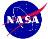 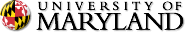 18th Meeting of Joint CEOS/CGMS WG on Climate, 28 Feb-02 Mar 2023
Precipitation user requirements
Wide range of users - wide range of requirements:
Spatial resolutions: 300 m to 50 km;
Temporal scales: 18 mins to 15 days;
Latency (acquisition): 6 mins to 24 hours.
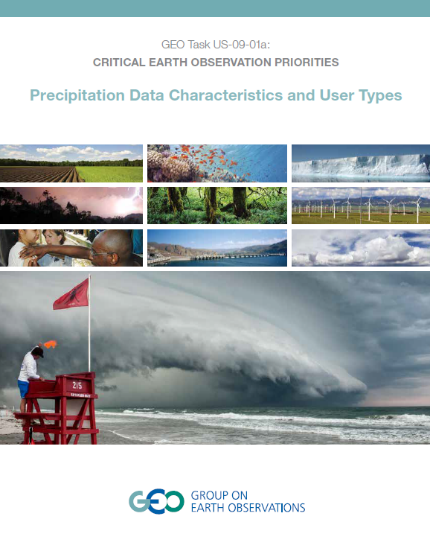 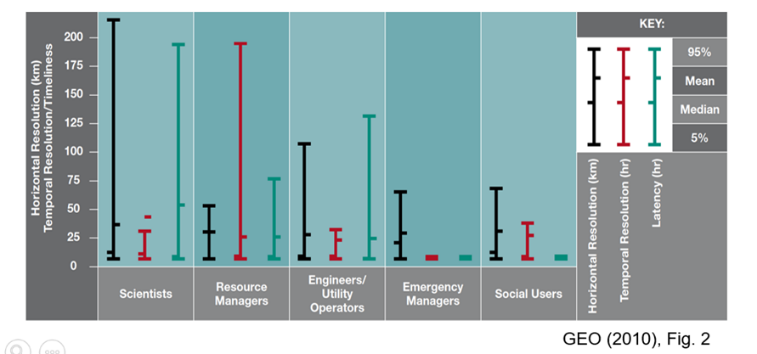 Goddard Space
Flight Center
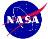 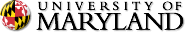 18th Meeting of Joint CEOS/CGMS WG on Climate, 28 Feb-02 Mar 2023
There is no ‘one-size fits all’
Climate data records
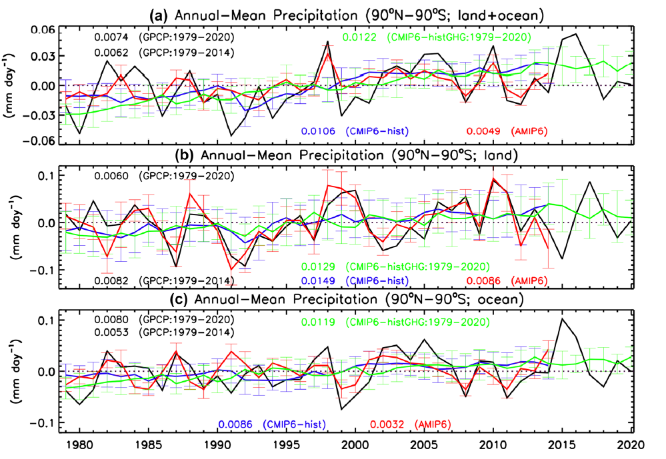 ‘Traditional’ long-term global accumulation/anomalies.

But also:
instantaneous/high-spatial resolution products – crucial for extreme events.
fine temporal resolution for event history (floods/doughts) and hydrological studies.
Sub-daily for diurnal studies – timing of maximum precipitation.
Goddard Space
Flight Center
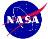 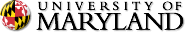 18th Meeting of Joint CEOS/CGMS WG on Climate, 28 Feb-02 Mar 2023
Global annual mean precipitation anomalies in GPCP, AMPS6 CMIP6-hist and CMIP6-histGHG. (Gu & Adler, Climate Dynamics 2022)
Surface & Satellite Observing Systems
Surface
Satellite
Goddard Space
Flight Center
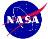 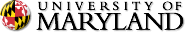 18th Meeting of Joint CEOS/CGMS WG on Climate, 28 Feb-02 Mar 2023
Note the different spatial and temporal sampling of each sensor.
Surface & Satellite Observing Systems
Microwave
Links
PMW
imagers
PMW
sounders
AMW/radar
(rain)
gauge
Surface
radar
Micro Rain
Radar
Visible/
infrared
HF
Atmosphere
20 minutes
LF
?
clutter
Goddard Space
Flight Center
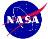 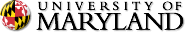 18th Meeting of Joint CEOS/CGMS WG on Climate, 28 Feb-02 Mar 2023
Different systems observe things differently – spatially, temporally and physically:
there are good, fundamental reasons why precipitation measurements should vary.
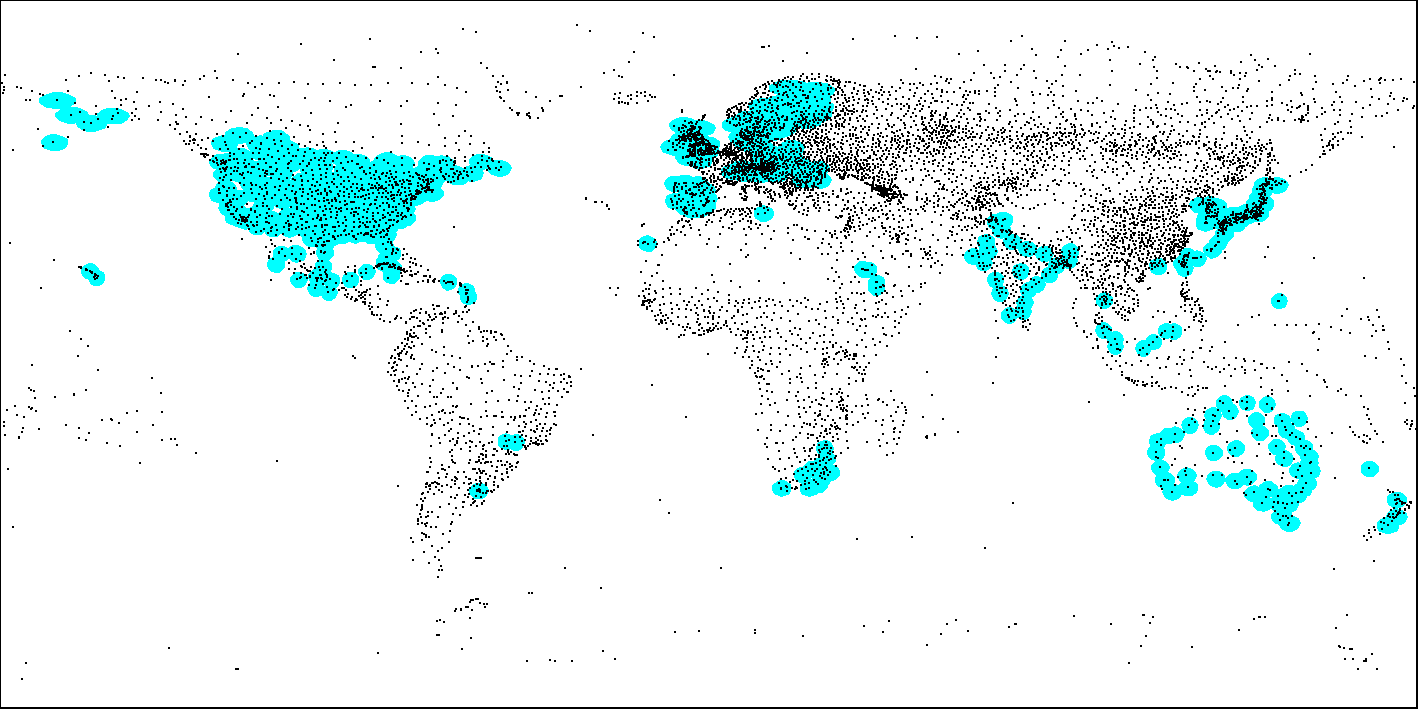 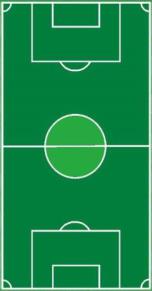 20,000
Rain
gauges
Radar duplicates rain-gauge coverage
Conventional Observations
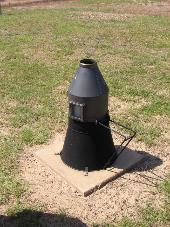 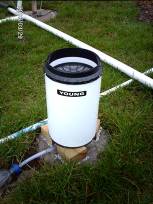 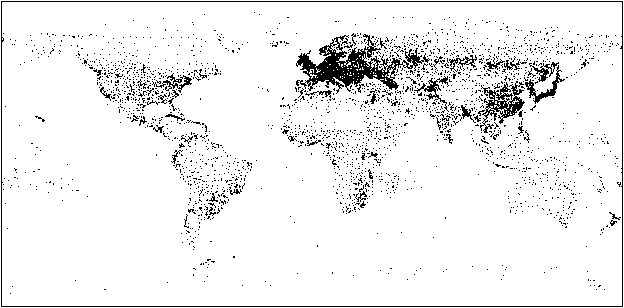 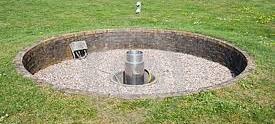 Sevruk & Klaman identified 50 types of daily, manually-read gauges worldwide
Gauges are a critical part of global precipitation measurement
Goddard Space
Flight Center
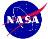 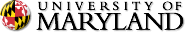 18th Meeting of Joint CEOS/CGMS WG on Climate, 28 Feb-02 Mar 2023
Satellites can provide consistent, regular observations, with global coverage and real-time delivery of data
EARTH OBSERVATION SATELLITE SYSTEM (Met)
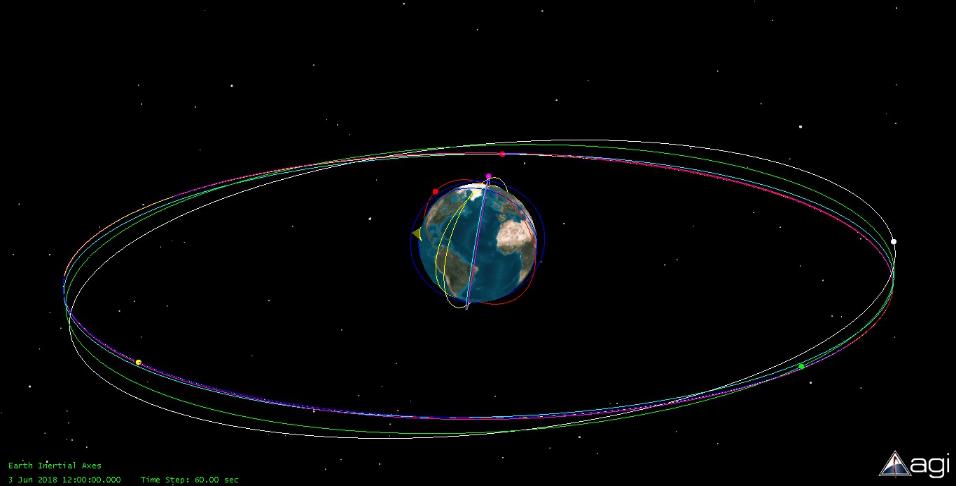 FY-2
(China)
105° E.
Himawari
(Japan)
140° E.
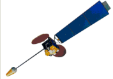 ELECTRO
(Russia)
76° E.
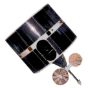 GOES-W
135° W.
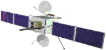 METEOSAT-8
41.5° E.
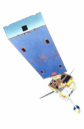 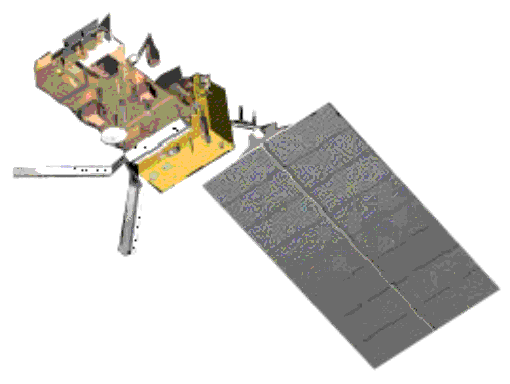 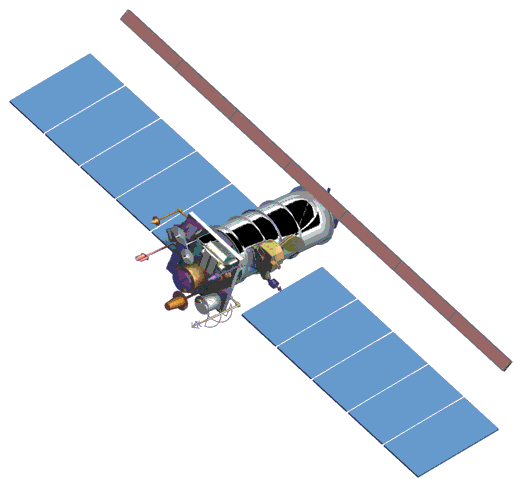 METOP
(EUMETSAT)
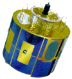 МЕТЕОR
(Russia)
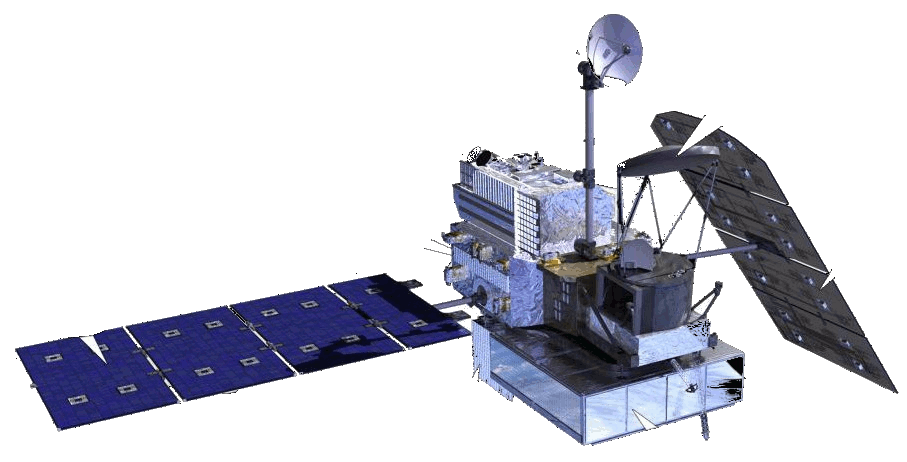 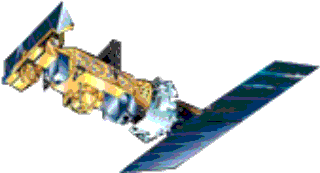 GPM
(NASA/JAXA)
35800 km
850 km
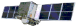 DMSP
(USA)
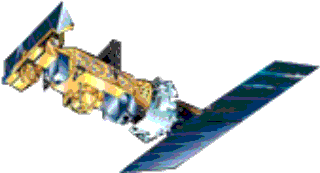 FY-1
(China)
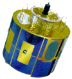 NOAA
(USA)
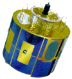 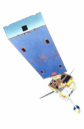 METEOSAT-9
(EUMETSAT)
9.5° E.
GOES-17
90° W.
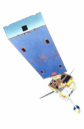 METEOSAT-10
(EUMETSAT)
0° E.
GOES-E
(USA)
75° W.
needs updating – but essentially: Low Earth Orbiting systems and Geostationary systems
Observation availability
Goddard Space
Flight Center
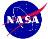 * Resolutions vary greatly with scan angle, frequency, sensor etc
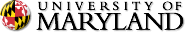 18th Meeting of Joint CEOS/CGMS WG on Climate, 28 Feb-02 Mar 2023
Precipitation retrievals may be single-sensor or multi-sensor 
depending upon user/application preferences
Geostationary observations
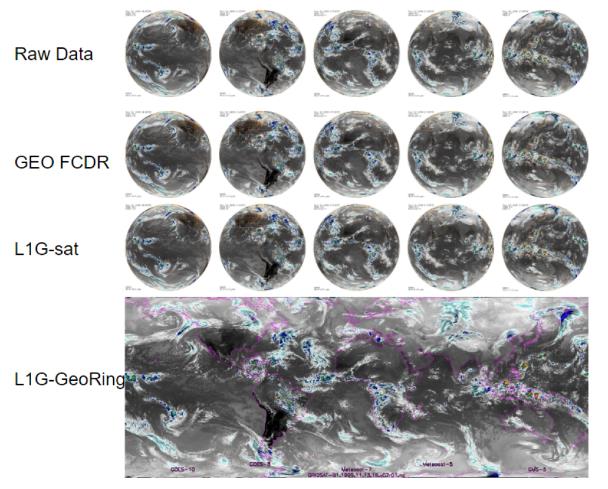 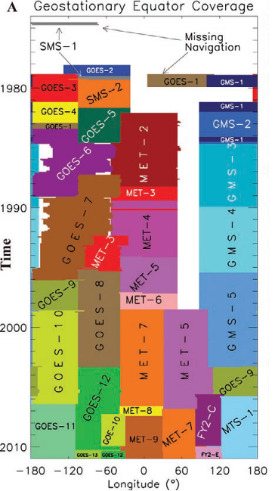 Geostationary observations in the Vis/WV/IR available since early 1980’s 
(easily) available combined products – for IR at least – from 2000 onwards (e.g. CPC Global-IR 4km)
New effort to provide multi-spectral data through GEO-Ring project for whole Geo-period.
Goddard Space
Flight Center
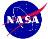 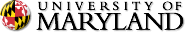 18th Meeting of Joint CEOS/CGMS WG on Climate, 28 Feb-02 Mar 2023
Vis/IR GEO-observations are an integral part of global precipitation measurement
primarily due to their temporal sampling and good spatial resolution
Microwave Instruments (US/Euope/Japan)
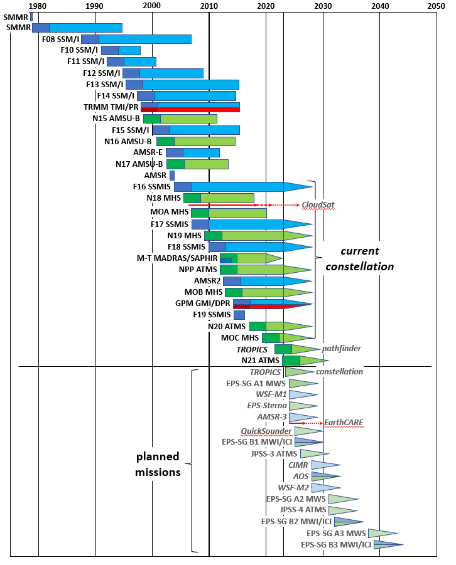 Earliest  (passive) microwave (imager) missions 1968 (Soviet), 1972 (ESMR-5) and 1975 (ESMR-6).
SMMR (1978) initiated the start of the long-term, systematic global passive microwave imaging era.
Only two missions, TRMM and GPM, have been precipitation-focused.

The precipitation science community has become very adept at adopting and utilizing a range of satellite observations to provide the necessary (temporal and spatial) products to meet user requirements.
Microwave instruments for precipitation
Goddard Space
Flight Center
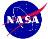 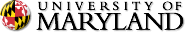 18th Meeting of Joint CEOS/CGMS WG on Climate, 28 Feb-02 Mar 2023
Satellite precipitation estimation
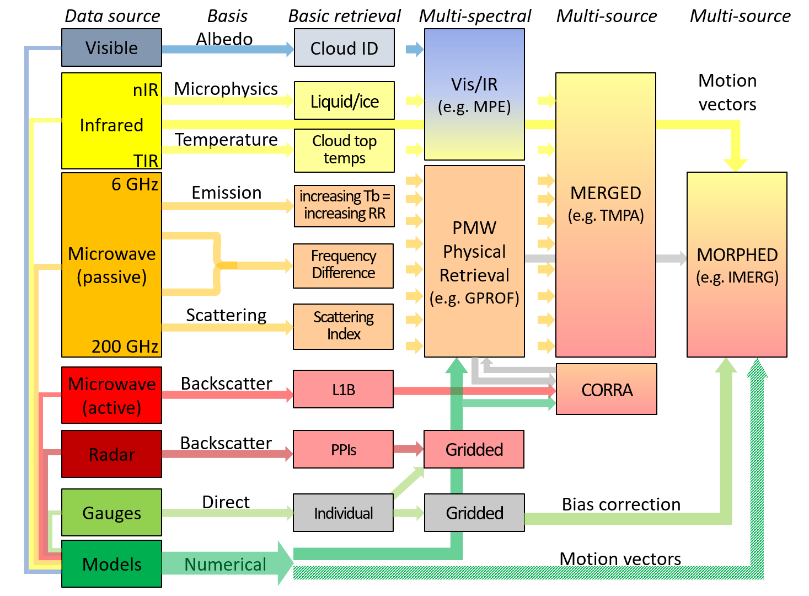 Satellite estimates of precipitation encompass a wide range of frequencies together with auxiliary data.
Retrieval of precipitation from satellite observations is complex since the range of precipitation properties and characteristics is large (cloud, rainfall, snowfall, hail).
Requires a multi-spectral, multi-satellite, multi-sensor approach
Goddard Space
Flight Center
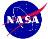 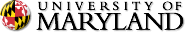 18th Meeting of Joint CEOS/CGMS WG on Climate, 28 Feb-02 Mar 2023
Why the reliance on passive microwave?
correlations decline markedly away from time of observation
Satellite:surface correlations peak at time of observation
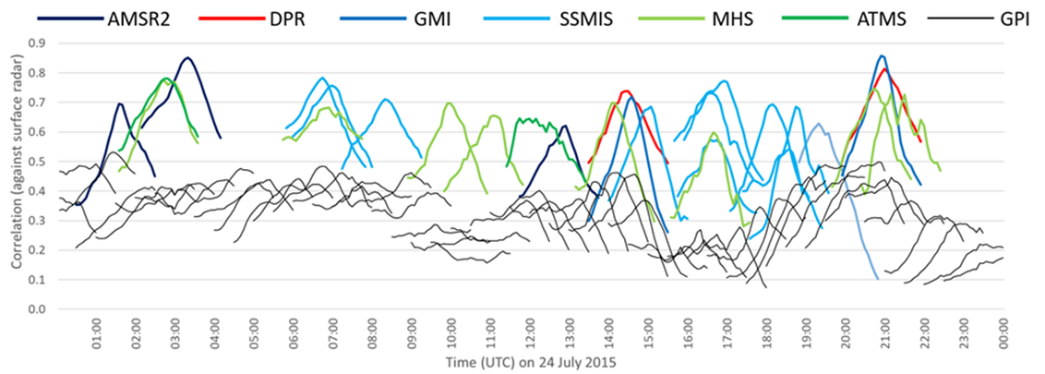 PMW
IR
Radar-calibrated IR retrievals never match those of the PMW
Goddard Space
Flight Center
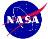 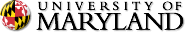 18th Meeting of Joint CEOS/CGMS WG on Climate, 28 Feb-02 Mar 2023
Instantaneous passive microwave retrievals are more direct than IR retrievals 
and are generally very good but temporal sampling greatly decreases their impact
Existing/planned ECV precipitation inventory
Domain=Atmosphere, ECVName=Precipitation, ECVProduct=Estimates of liquid and solid precipitation
Goddard Space
Flight Center
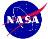 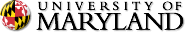 18th Meeting of Joint CEOS/CGMS WG on Climate, 28 Feb-02 Mar 2023
Existing Precipitation ECVs (v4.10)
Data sets often difficult to specify.
No legend for images
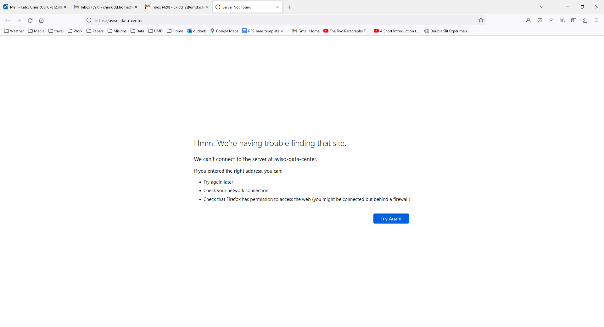 RecordID 10785
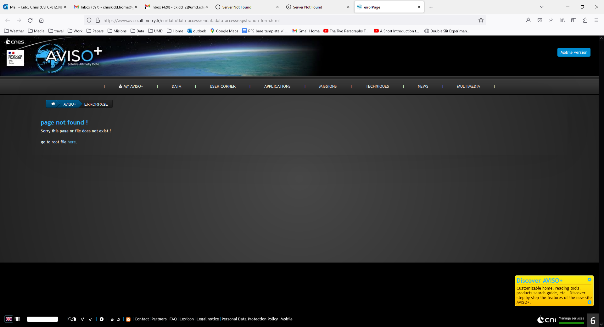 RecordID 10785
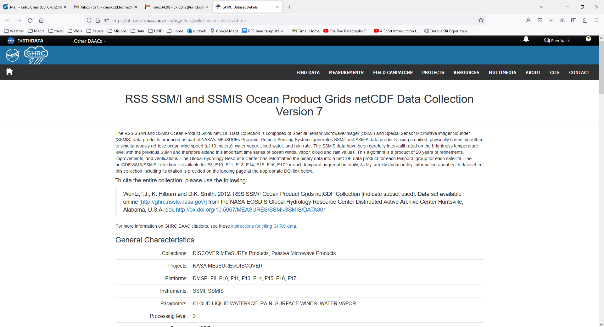 RecordID 11527
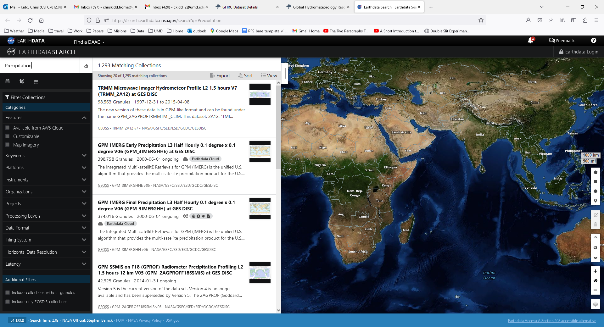 RecordID 11527 – Earthdata search
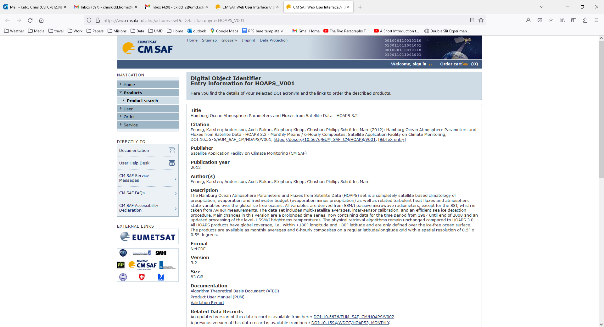 RecordID 10318
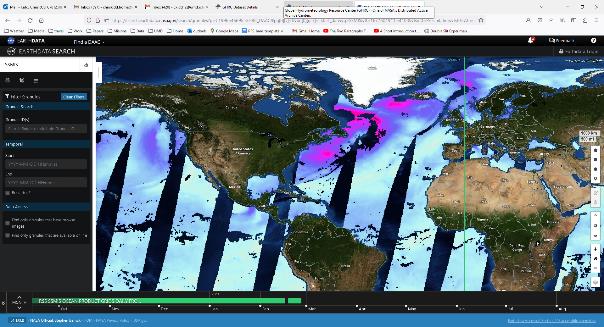 Earthdata search – “precipitation” “RSS SSMIS OCEAN PRODUCT GRIDS DAILY”
Goddard Space
Flight Center
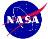 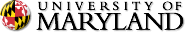 18th Meeting of Joint CEOS/CGMS WG on Climate, 28 Feb-02 Mar 2023
Needs updating…
Suitability for different users/applications
User interface (at various levels of expertise)
Precipitation Data sets
A multitude of precipitation data sets from surface, satellite, model and combined.
CGMS/IPWG identified 89 data products (http://ipwg.isac.cnr.it/data.html):
Combination datasets with gauge data (21 products) 
	0.04°x0.04° to 2.5°x2.5°, 30min to seasonal, lat-range/Africa to global.
Satellite combination datasets (22 products)
	2x2 km to 2.5°x2.5°, 10min to 5-day, lat-range/regional/disk to global
Single-source datasets (32 products)
	FOV to 2.5°x2.5°, instantaneous to monthly, lat-range/regional/disk to global
Precipitation gauge analysis (14 products)
	(individual) 0.25°x0.25° to 2.5°x3.75°, daily to monthly, regional to quasi-global.
Total of  89 identified ”publicly-available” products (+many more)
	 2x2 km to 2.5°x2.5°, instantaneous to seasonal, regional to global.
Goddard Space
Flight Center
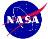 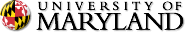 18th Meeting of Joint CEOS/CGMS WG on Climate, 28 Feb-02 Mar 2023
Many thanks to George Huffman!
Fundamental Climate Data Records (PMW Tbs)
Level 1 data is crucial – but variations exist between ‘calibrated’ data sets
CSU/NASA
CM-SAF
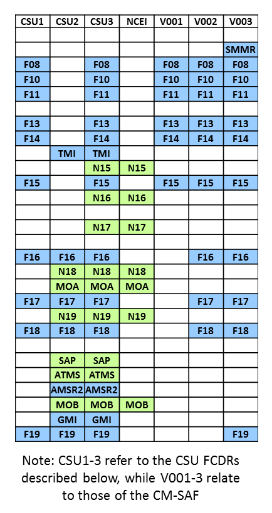 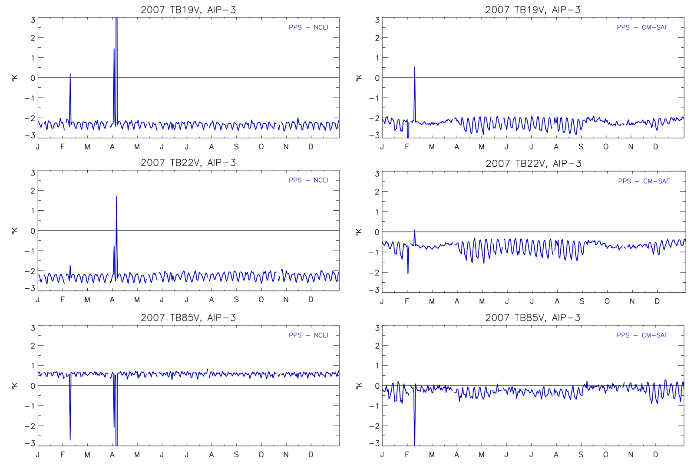 Differences between the CDR Tbs tend to be consistent.
Fluctuations with ranges of about 1K. 
Spikes in the difference generally relate to episodes where one scheme set data to missing
Goddard Space
Flight Center
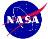 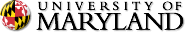 18th Meeting of Joint CEOS/CGMS WG on Climate, 28 Feb-02 Mar 2023
Differences between the NASA PPS Tb data record for the SSMI sensor for the 19V, 22V and 85V channels over the AIP-3 region.
Long-term Tb observations (NASA-PPS)
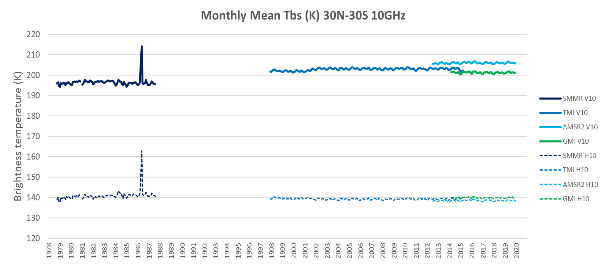 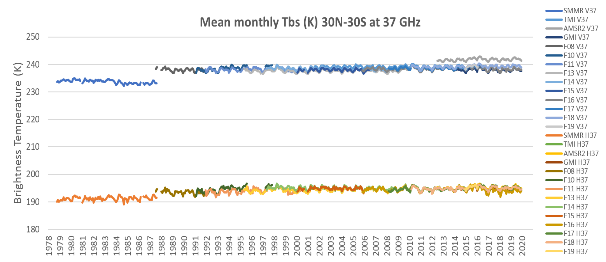 SMMR data
SMMR data
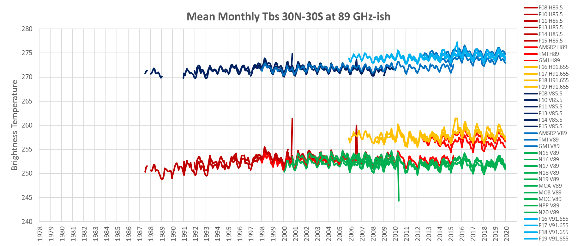 ‘Consistent’ calibration vv ‘inter-calibration’:  - differences generally related to Earth Incidence Angle or differences in channel frequency.
Goddard Space
Flight Center
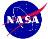 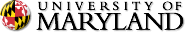 18th Meeting of Joint CEOS/CGMS WG on Climate, 28 Feb-02 Mar 2023
20
Drifting Orbits – and diurnal biases
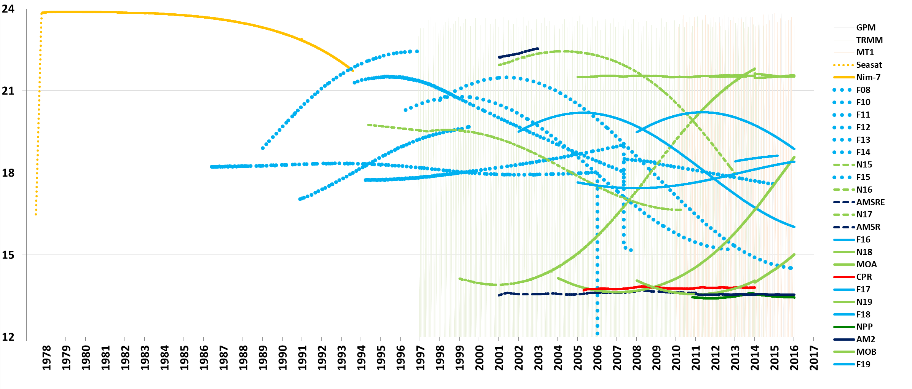 12

9

6

3

12
Overpass local time (AM/PM)
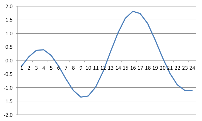 Exemplar diurnal cycle
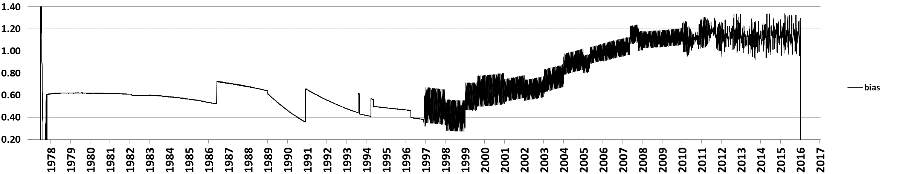 Goddard Space
Flight Center
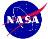 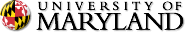 18th Meeting of Joint CEOS/CGMS WG on Climate, 28 Feb-02 Mar 2023
GPM
Bias
M-T
TRMM
Year
AIP-3 region mean monthly precipitation
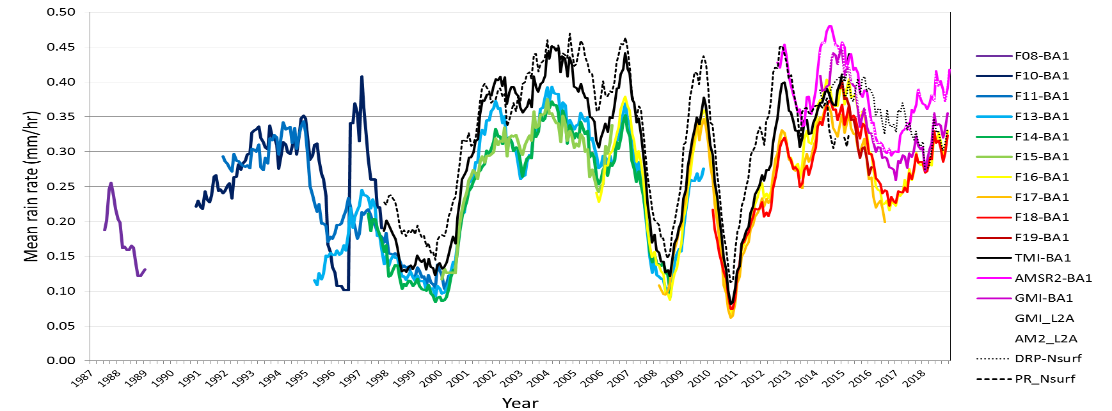 GPM
era
Periods of agreement – and disagreement
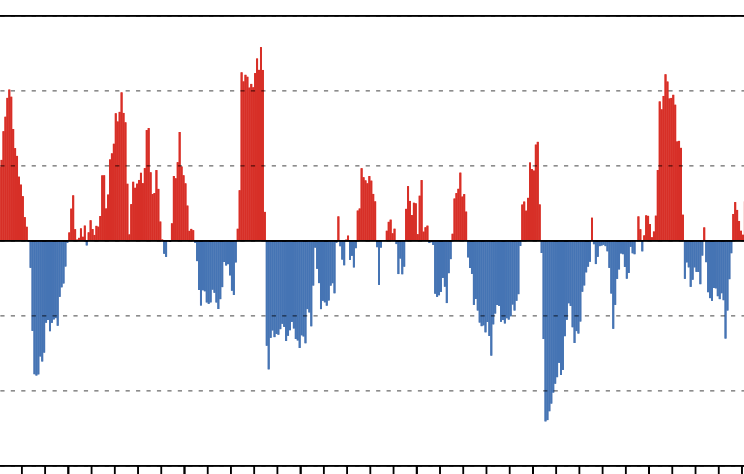 Goddard Space
Flight Center
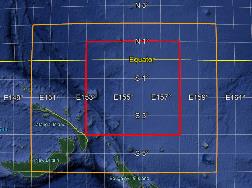 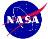 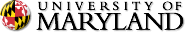 18th Meeting of Joint CEOS/CGMS WG on Climate, 28 Feb-02 Mar 2023
AIP-3 region, AMSR-2 retrievals, 2014-2018
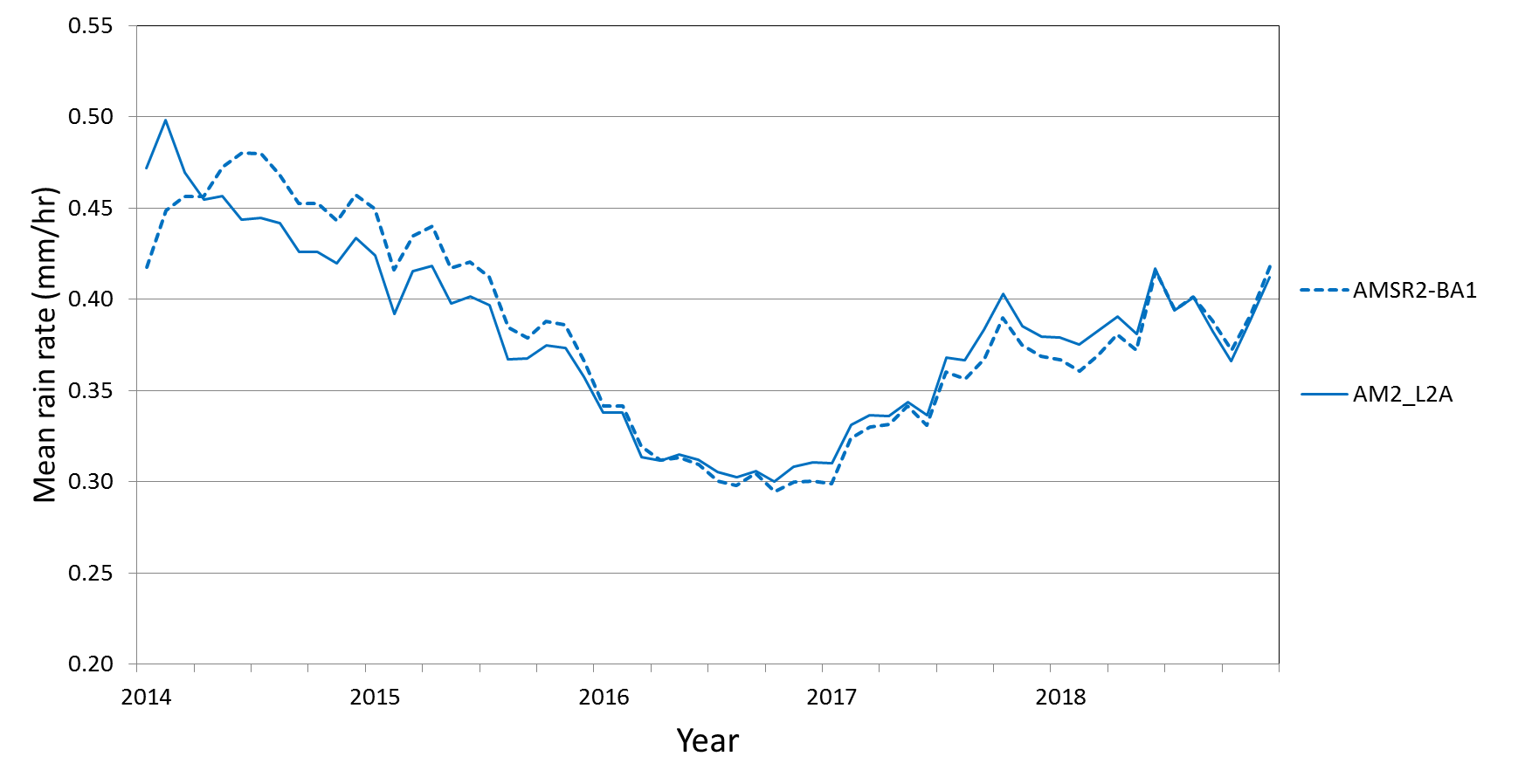 AMSR2 BA1
AMSR2 GPROF
Goddard Space
Flight Center
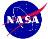 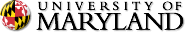 18th Meeting of Joint CEOS/CGMS WG on Climate, 28 Feb-02 Mar 2023
AIP-3 region, AMSR-2 & GMI retrievals, 2014-2018
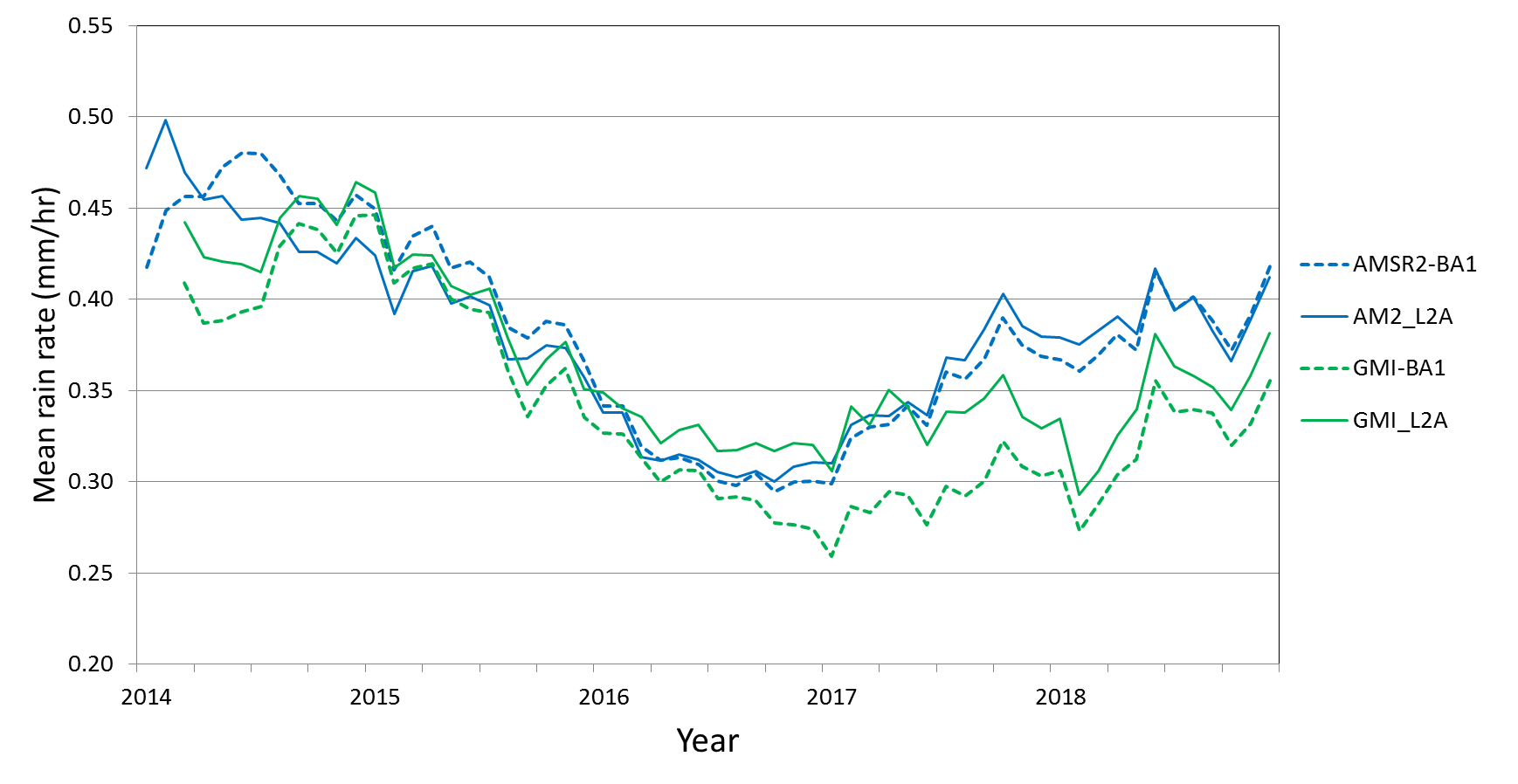 AMSR2 BA1
AMSR2 GPROF
GMI BA1
GMI GPROF
Goddard Space
Flight Center
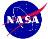 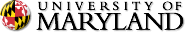 18th Meeting of Joint CEOS/CGMS WG on Climate, 28 Feb-02 Mar 2023
AIP-3 region, AMSR-2 & GMI retrievals, 2014-2018
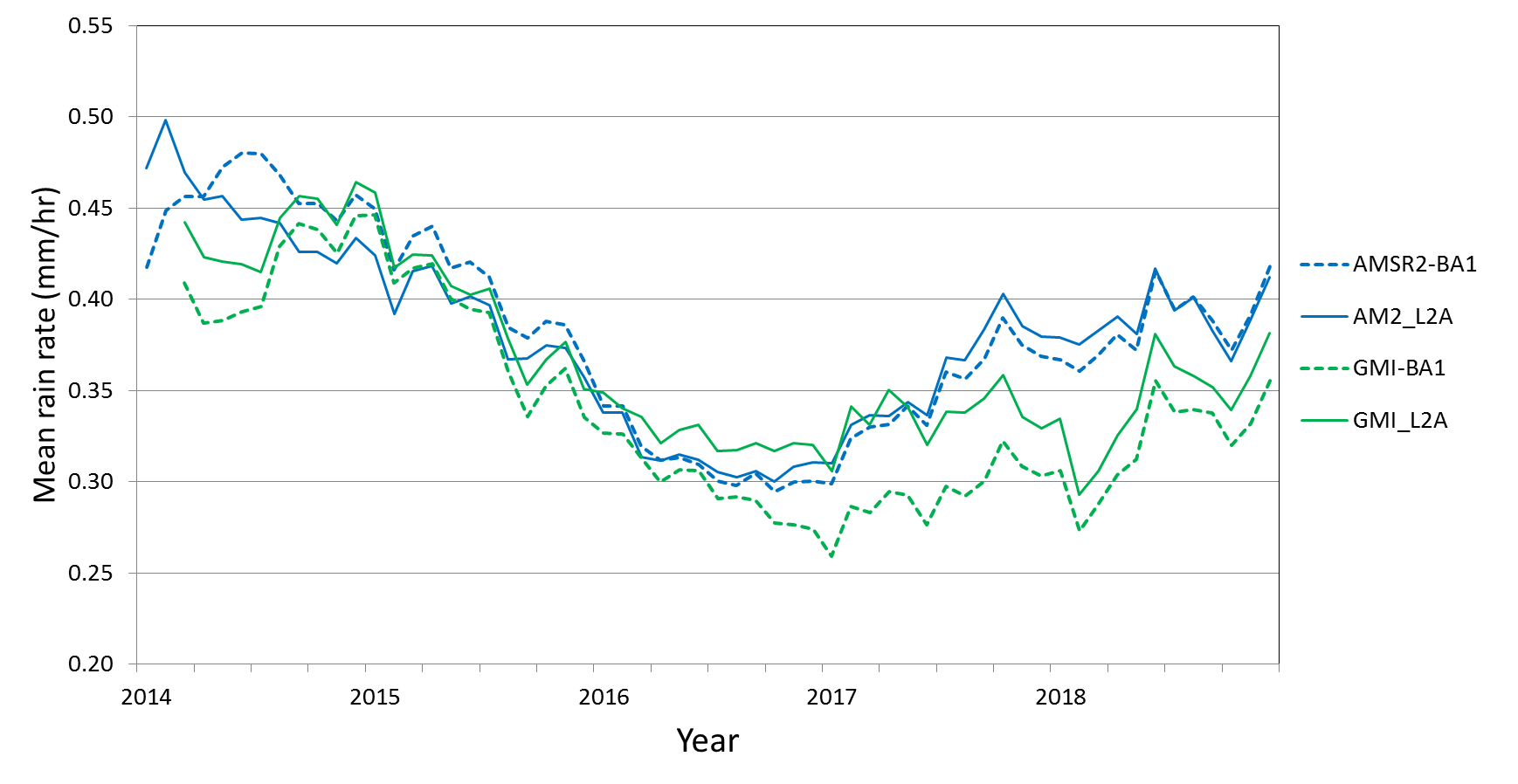 AMSR2 BA1
AMSR2 GPROF
GMI BA1
GMI GPROF
Goddard Space
Flight Center
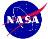 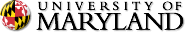 18th Meeting of Joint CEOS/CGMS WG on Climate, 28 Feb-02 Mar 2023
AIP-3 region AMSR-2, GMI and DPR 2014-2018
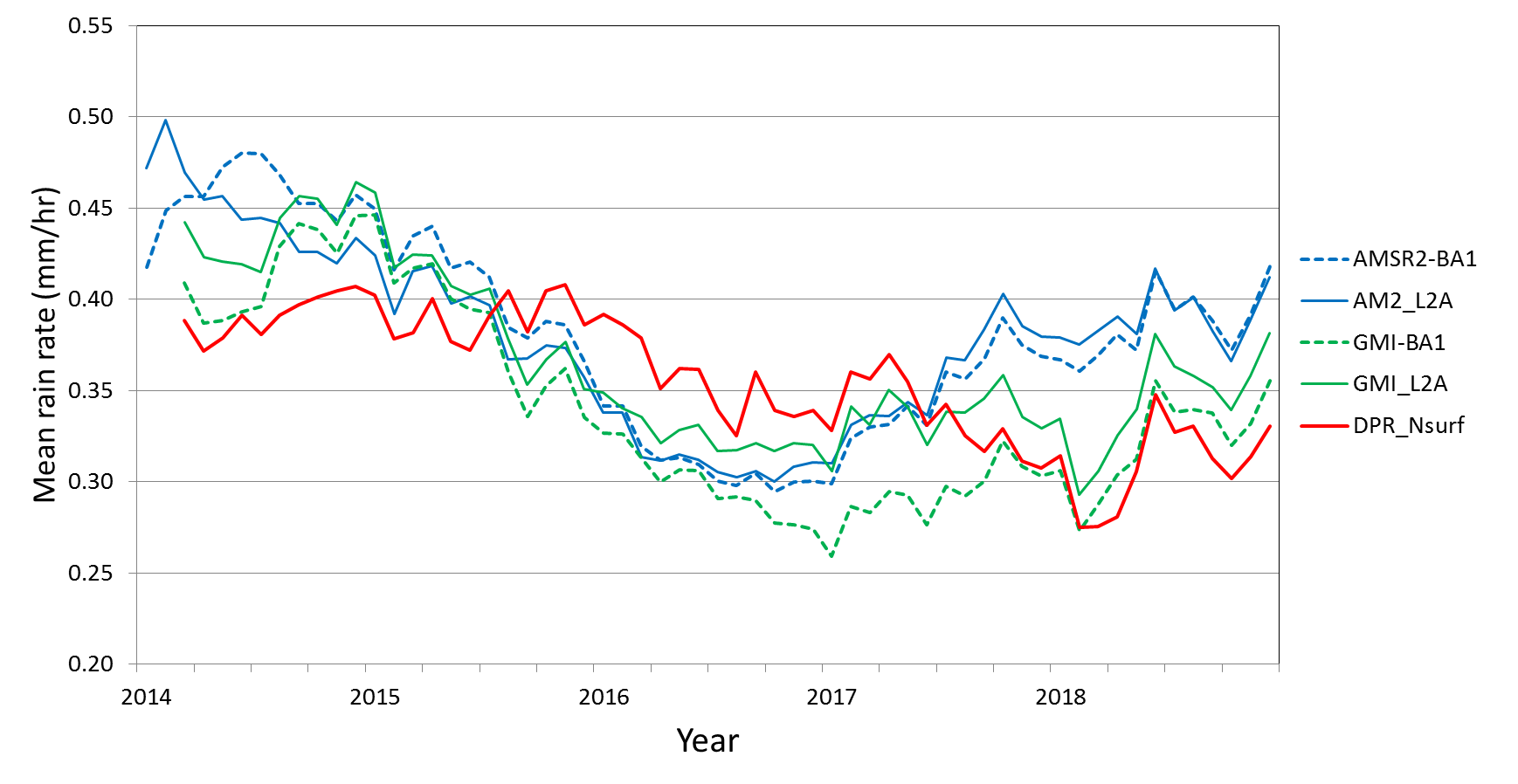 GPROF and ‘BA1’ for AMSR2 are very similar, 
but not for GMI. DPR is not like either (!).
AMSR2 BA1
AMSR2 GPROF
GMI BA1
GMI GPROF
DPR Near surface
Goddard Space
Flight Center
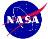 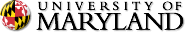 18th Meeting of Joint CEOS/CGMS WG on Climate, 28 Feb-02 Mar 2023
Late 2016 – different regime to other periods
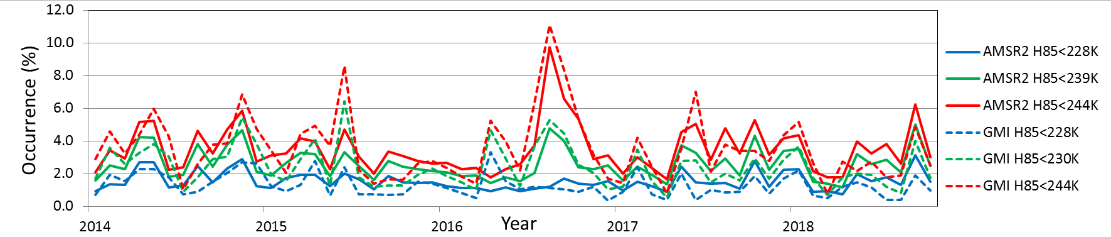 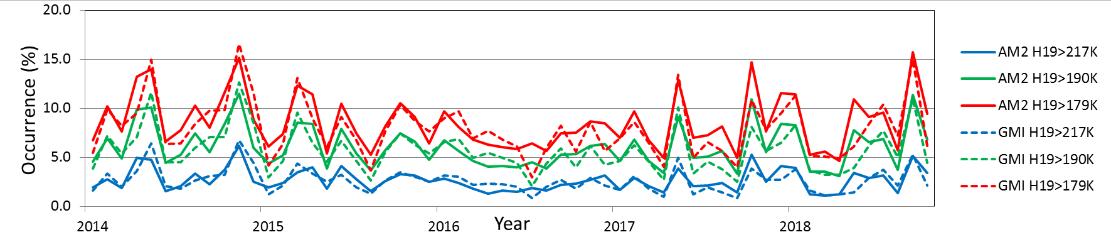 WHY?Scattering    emission        Ratio
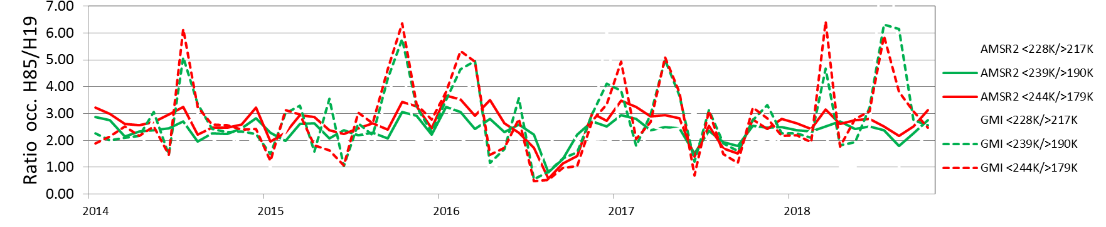 Goddard Space
Flight Center
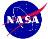 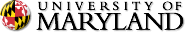 18th Meeting of Joint CEOS/CGMS WG on Climate, 28 Feb-02 Mar 2023
“Ideal” algorithms
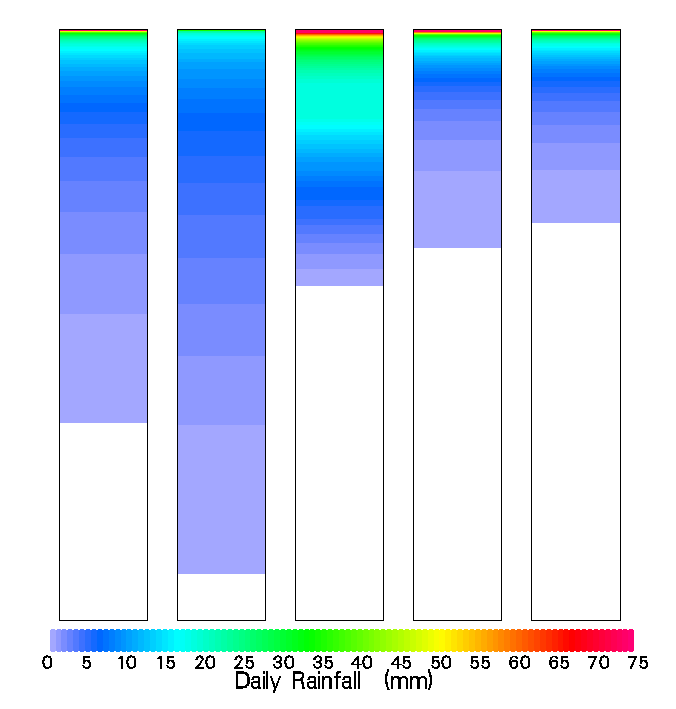 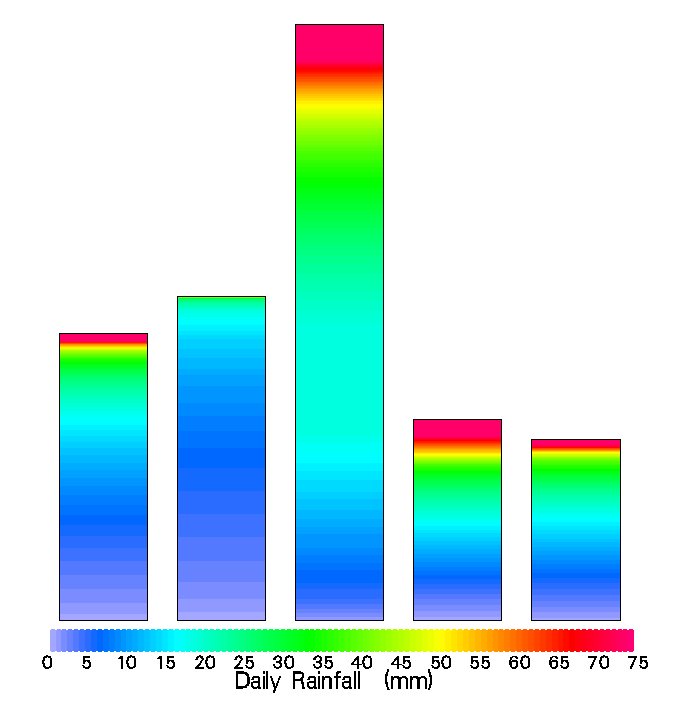 Algorithms tend to be tuned to minimise long-term biases –are they ‘correct’?
All algorithms produce identical results to any validation data set…
The make-up of the ‘intensities’ to the total is very important:
Jan 2004
Jan 2004
Radar  e40  3B40  3B41  3B42
Radar  e40  3B40  3B41  3B42
radar
e40
3B40
3B40
3B40
3B41
3B42
radar
radar
e40
e40
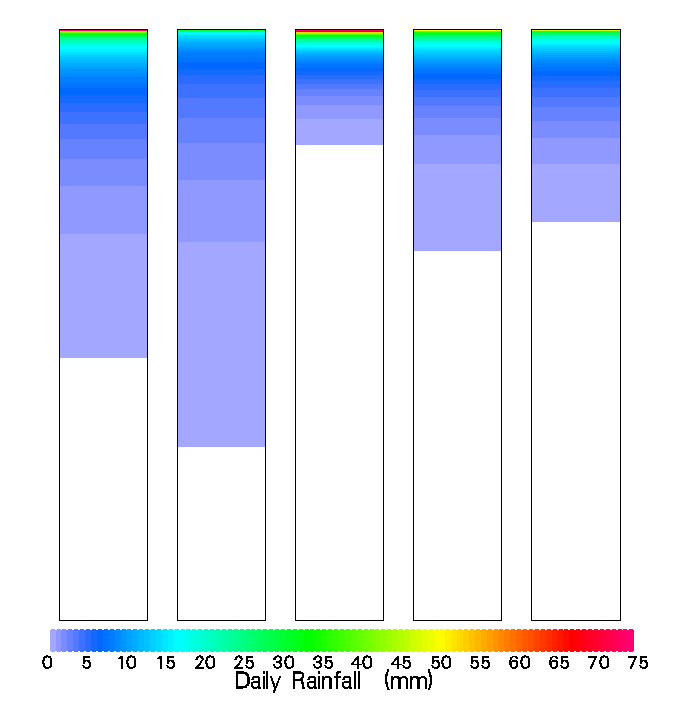 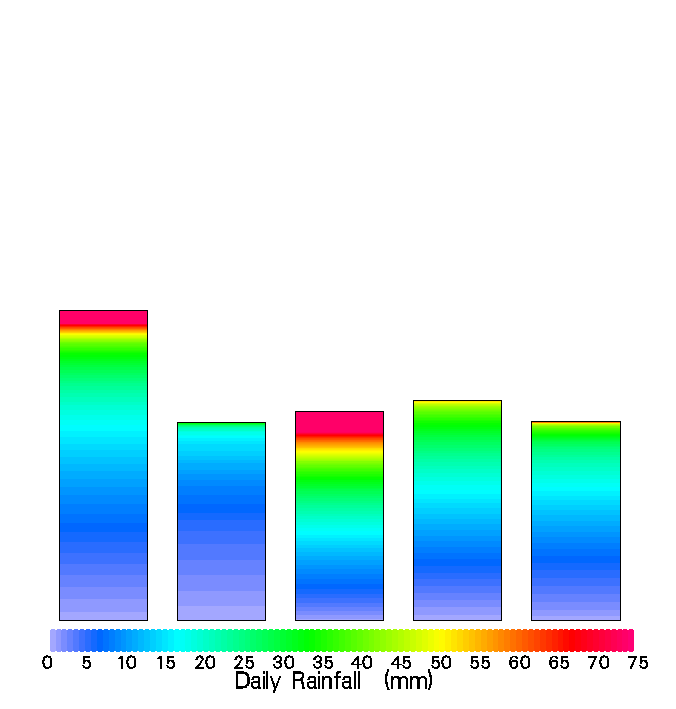 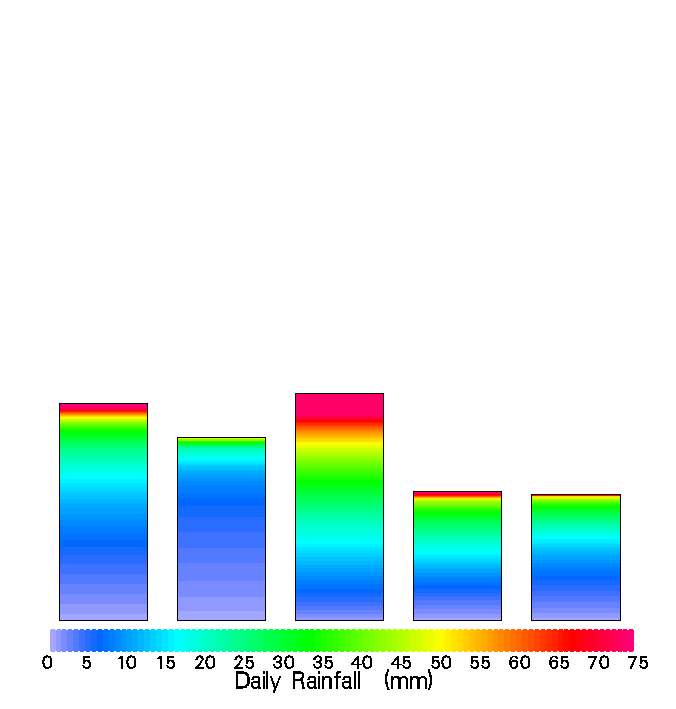 3B41
3B41
3B42
3B42
Accumulation
Accumulation
Accumulation
Jun 2004
Jun 2004
Goddard Space
Flight Center
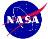 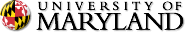 18th Meeting of Joint CEOS/CGMS WG on Climate, 28 Feb-02 Mar 2023
Radar  e40  3B40  3B41  3B42
Radar  e40  3B40  3B41  3B42
Trends in Global Water Cycle Variables, UNESCO, Paris. 3-5 November 2004
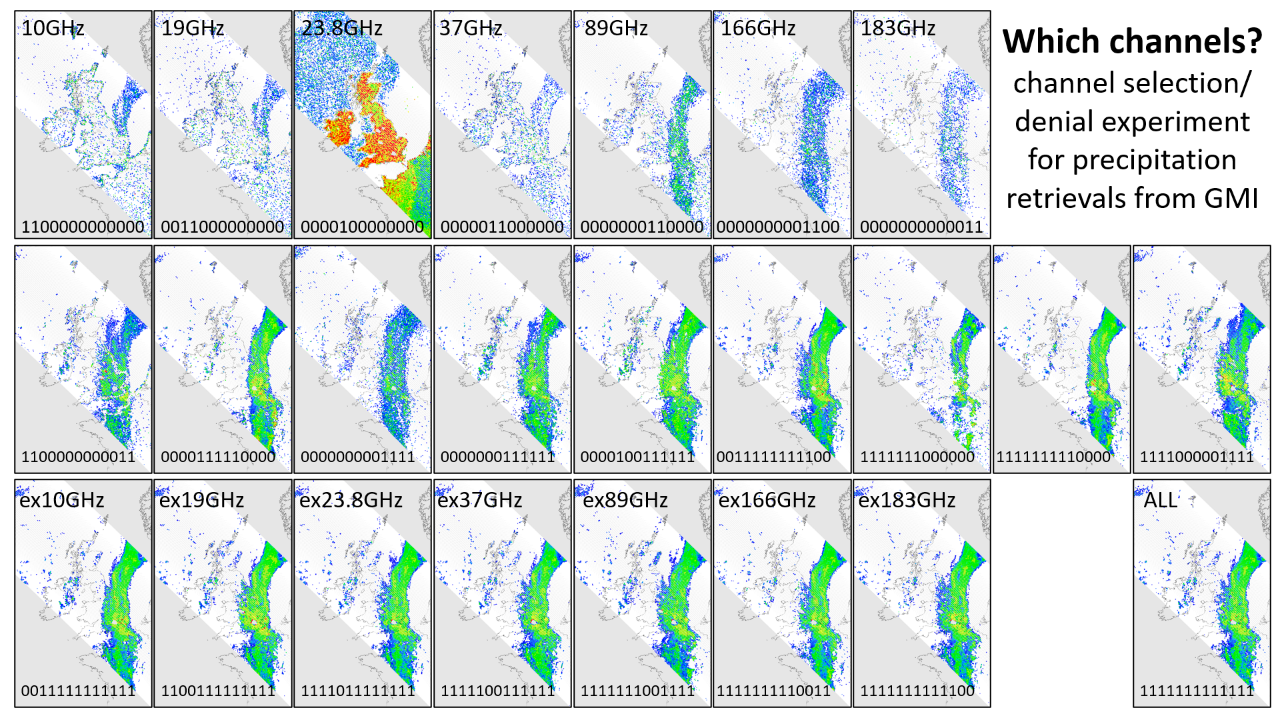 The rise of the cubesat/smallsats
New technology has enabled smaller PMW sensors to be developed – as demonstrated by the TEMPEST and TROPICS-TMS sensors.
Operating at frequencies from ca.89 to 183.31/204.8 GHz with resolutions similar to current PMW sounding instruments.
Results to date are very encouraging, showing that basic retrievals are comparable with retrievals from current sensors.
Results currently being fully evaluated (e.g. HF retrievals vs all-channel retrievals).
Mean annual precipitation (Aug’21-’22)
Monthly: August 2022
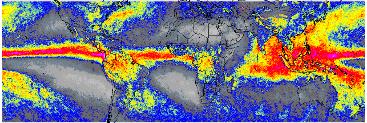 Hurricane Ian
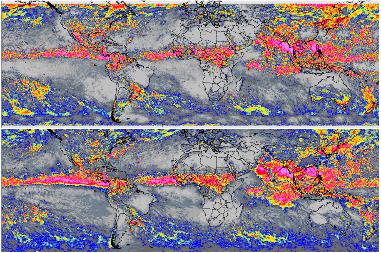 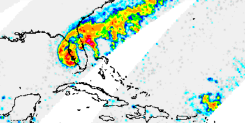 2022-09-28 PM
PRPS-TEMPEST-H8
TROPICS-TMS
TEMPEST-H8
Goddard Space
Flight Center
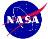 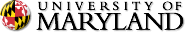 18th Meeting of Joint CEOS/CGMS WG on Climate, 28 Feb-02 Mar 2023
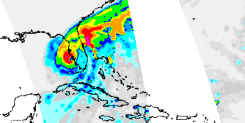 GPROF-NOAA19
2022-09-28 PM
GPROF-N20-ATMS
GPROF-NOAA20
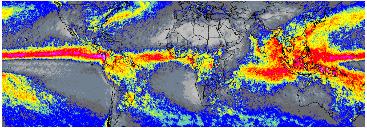 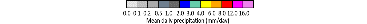 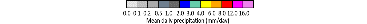 Future PMW radiometer constellation ca.2028-2030
Overpass clock
210 minutes
There are significant temporal gaps in coverage which could be filled with smallsats/cubesats.
00
AMSR-3,
  JPSS
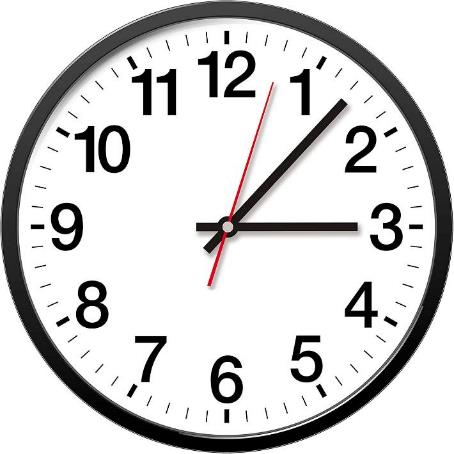 Sterna
FY-3F
FY-3H
Drifting orbits
EPS SG-A/B
CIMR
N19
Drifting orbits
F15
A low-inclination ‘calibrator’ sensor(s) is critical for any constellation – but may not be available.
FY-3G
GPM
FY-3J
09
03
Sterna
F16
F18
Sterna
210 minutes
Note: this assumes:
no orbital drift (newer missions?) 
no continuation of current missions
no Russian Meteor series
Goddard Space
Flight Center
F17
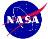 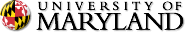 18th Meeting of Joint CEOS/CGMS WG on Climate, 28 Feb-02 Mar 2023
2030
2020
240 minutes
QuickSounder
06
WSF-M, FY-3I
Channel loss/selection & Errors and Uncertainties
Goddard Space
Flight Center
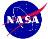 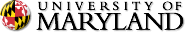 18th Meeting of Joint CEOS/CGMS WG on Climate, 28 Feb-02 Mar 2023
Status/Impact is only general – varies by individual sensors, schemes, regions and meteorology
Future challenges
Fundamental is an understanding of the properties and characteristics of what you are measuring, and how it relates to your application. 
Precipitation (rain/snow) is highly variable in time and space, is heavily skewed towards zero intensity, with temporal/spatial scales are intrinsically linked.
Providing observations at scales that reflect the natural variability of precipitation is key to  improving the measurements – and our understanding of changes.
Consistency of observations through ‘baseline’ sensors providing a reference source for other sensors, including smallsats/cubesats.
Additional long-term precipitation data products* need to be sourced and included, not just ‘climate averages’, but products that can be used for wider applications, such as for extreme events.
Goddard Space
Flight Center
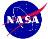 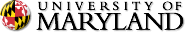 18th Meeting of Joint CEOS/CGMS WG on Climate, 28 Feb-02 Mar 2023
(*e.g. see p54 ECV-Inventory Gap Analysis Report, 2018)